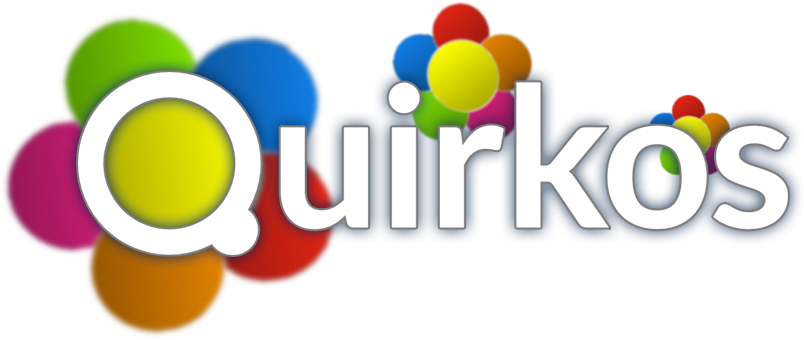 Designing QDAS to increase access: 
Design philosophies from Quirkos
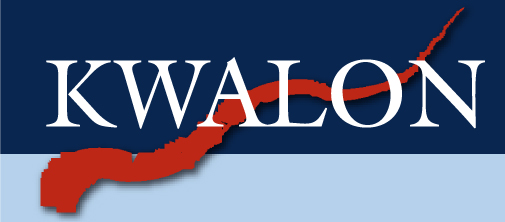 Dr Daniel Turner
daniel@quirkos.com
www.quirkos.com
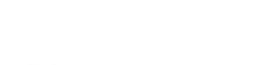 A growing qualitative world?
British PhDs using qualitative 
methods doubled in 10 yrs

Increasing use of QDA software (Jackson 2016)

More mixed method disciplines

Increasing interest from ‘emerging economies’
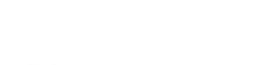 How to keep QDAS accessible?
Features converging in major packages
(Di Gregorio 2011) 

Interfaces little changed in 20 yrs

More people doing less qualitative work?

Changes in digital landscape (tablets, laptops)
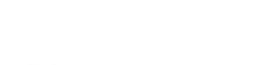 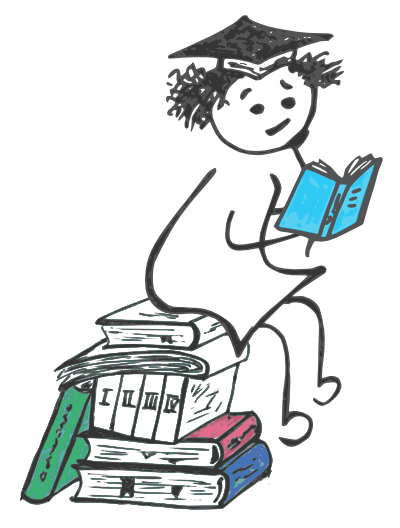 Pedagogy first
Most training done by lecturers

Difficult to teach CAQDAS
(Gibbs 2014, Blank 2004)

Needs to fit into 2hr session

Students want to be self-taught
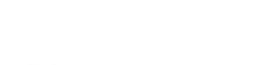 Space for something different
Easier to use (only basic features)

Easier to teach and learn (in 2hr session)

More visual approach

Identical cross platform support
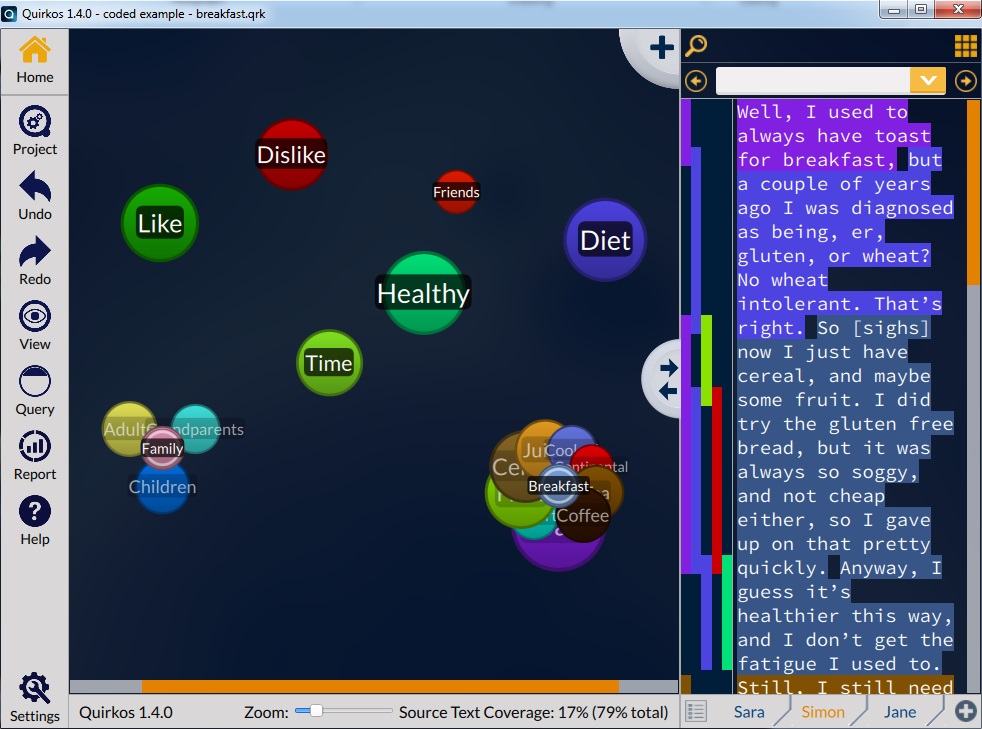 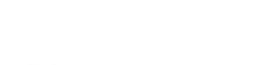 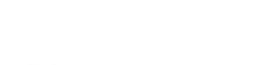 Live visual interface
Interface is visualisation – constant feedback

Students can see data grow

Minimize steps to outputs

Identical across platforms
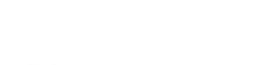 Flexible teaching resources
Video guides of different lengths

‘Bit-guides’

Different manuals

Free Monthly ‘Webinars’

Pre-made lecture slides!
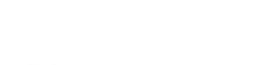 One piece of a puzzle
CAQDAS always used with other software









Input     		 	      Analyse                        Outputs
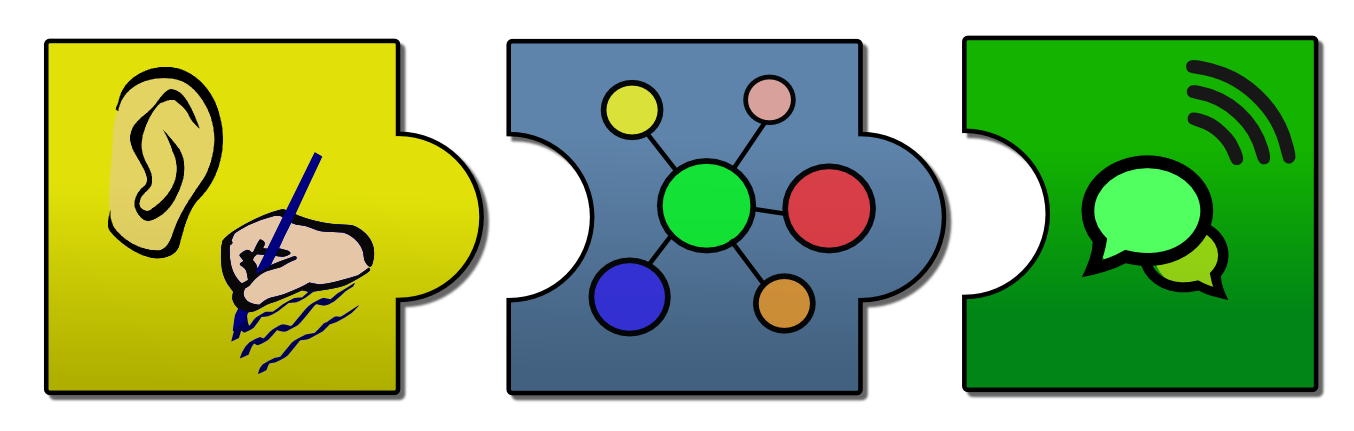 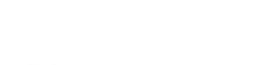 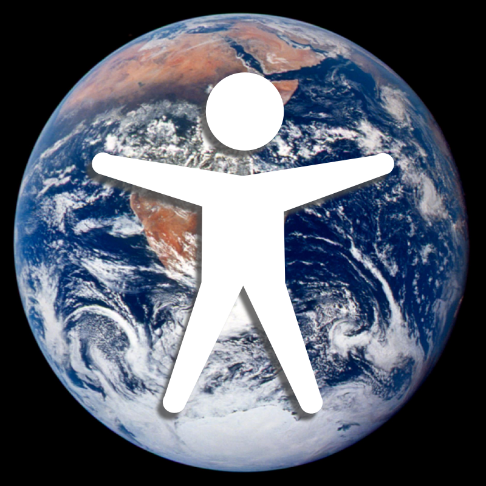 Pricing for accessibility
CAQDAS unaffordable 
for ‘emerging nations’
(Haratyk and Kordasiewicz 2014)

Student licences that don’t expire (+4yr PhDs)

Lower cost (but fewer features)
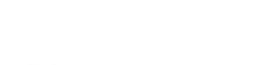 Limitations
Very basic code & retrieve focus 

No multimedia support

No quantitative analysis

Limited team / network support

Not designed for thousands of sources

No memos yet!!!
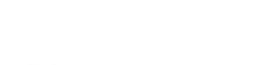 My First CAQDAS™
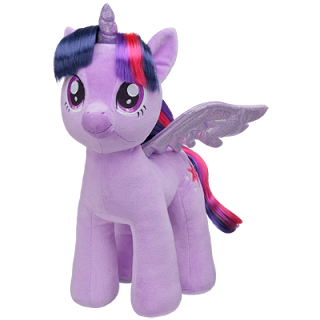 First steps…




						

						For future power users?
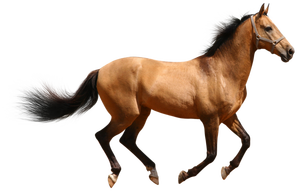 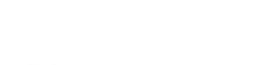 Talking points!
Accessibility (vs Utility?)


Need to stick to limited feature plan


Aim to increase QDAS and qualitative field
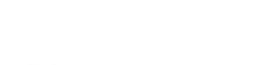 Compatibility
Users and researchers deserve it!

Don’t have to support everything in v1.0

QuDEX? (via UKDA via Essex via Muhr)

But...
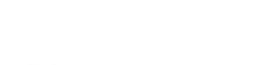 Compatibility
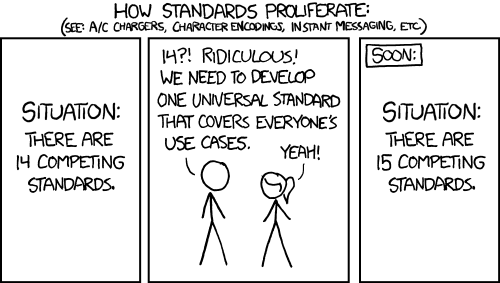 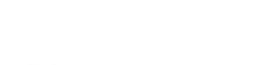 Accessibility first!





Questions or feedback?
www.quirkos.com

daniel@quirkos.com
Twitter: quirkossoftware